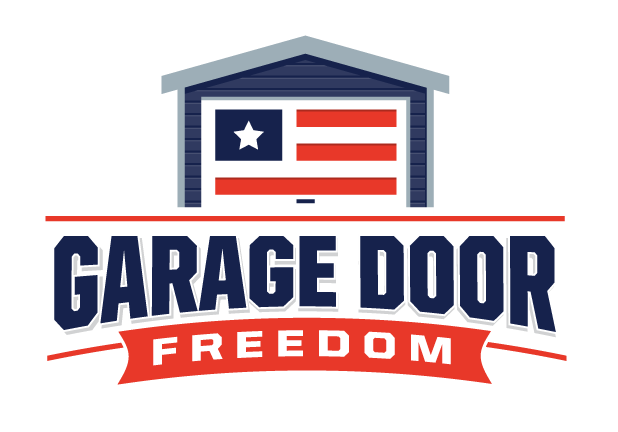 Key Performance Indicators
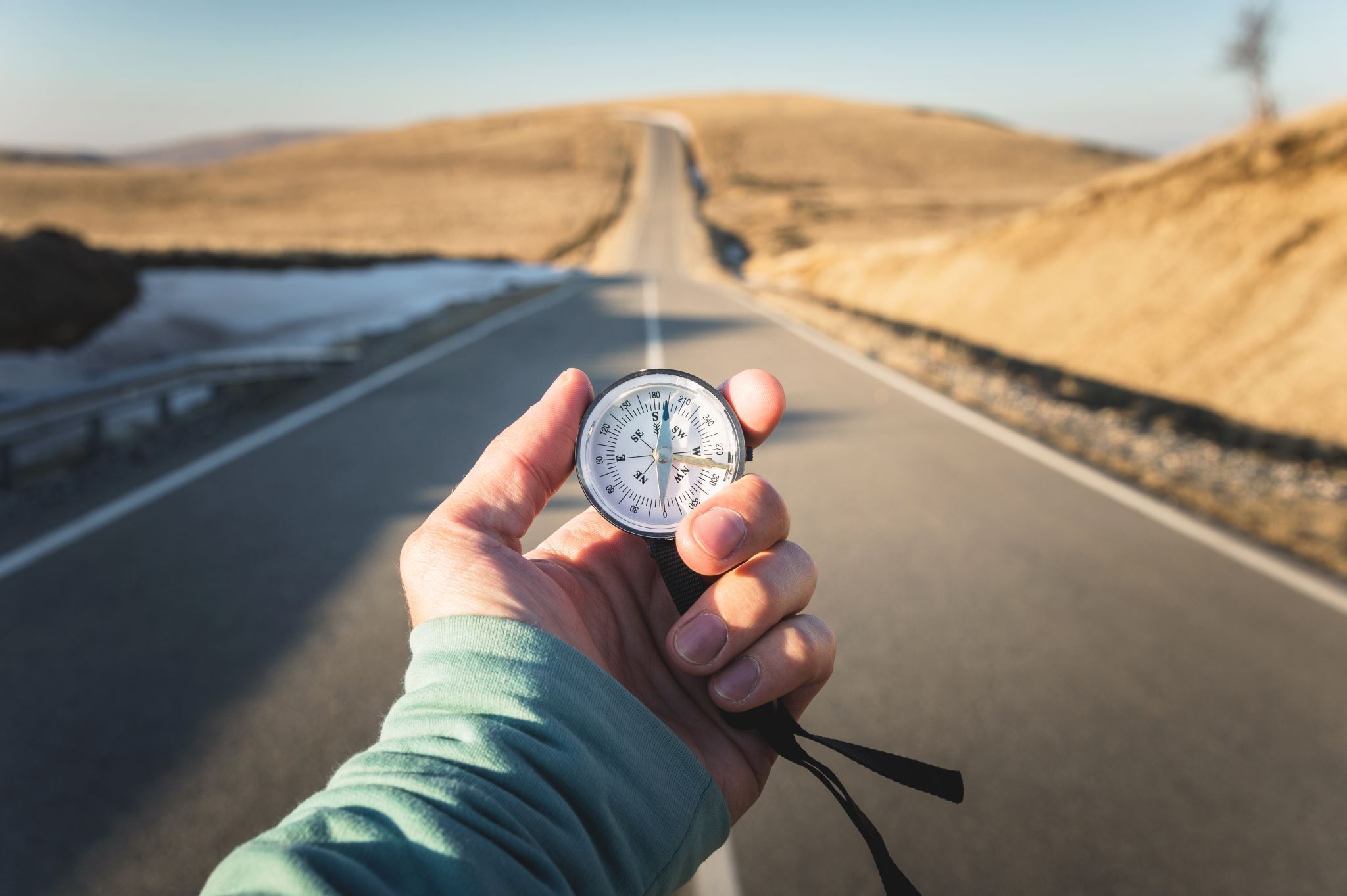 Today’s Agenda
What’s a KPI?
Selecting the right KPIs?
Why it’s important to define KPIs
Tracking & Measuring KPIs?
Examples of KPIs
Questions & Answers
Summary
(Noun.)
A set of quantifiable measures that a company or industry uses to gauge or compare performance in terms of meeting their strategic and operational goals.
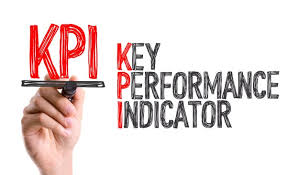 Ultimately, this creates data driven decisions that truly impact the results of the business based on facts not assumptions.
Goals
Champion
KPIs
Vision
World Class Training Recipe
Who
What
How
Selecting KPIs
KPIs are as unique to a business as they are to the goals & vision of your organization.
What is Opportunity Job Average (OJA)?
OJA
Total Completed Revenue
$100,000
Total Completed Opportunities
100
Opportunity Job Average
$1,000
Converted Job Average
Conversion Rate
Completed Revenue
Converted Opportunities
Total Opportunities
Converted Opportunities
What KPI’s should I be looking at?
Call Center
Total Calls
Lead Calls
Booked Calls
Abandon Rate
Missed Calls
Booking Rate
Missed Call %
Average Handle Time
Average Calls per Agent per Day
Dispatch
Run Rate %
Cancellations 
Capacity Utilization
Finance
Revenue vs Budget
Revenue vs Prior Year
Gross Margin vs Budget
Gross Margin vs Prior Year
EBITDA/Net Income vs Budget
EBITDA/Net Income vs Prior Year
Install Department
Recall Rate
Warranty Rate
Ordering Accuracy
Percentage on-time and complete
Average time from sale to install
Marketing
Cost Per Lead (CPL)
Cost of Marketing (COM%)
Customer Acquisition Cost (CAC)
ADHOC
Technicians
Opportunity Job Average (OJA)
Recall Rate (RR%)
Customer Satisfaction Score
Total Sales or Total Revenue
Membership Conversion Rate
Discount % Rate
Installers
Completed Revenue
Recall Rate (RR%)
Billable Efficiency
Door Sales
Average Sale
Close Rate
Options per opportunity
Cancellation Rate
Estimate Accuracy
How do you identify action items from KPI’s (market)
What happened in this market?
OJA was up over prior year
Total number of opps was down vs prior year
Conversion rate is down vs prior year
What is the action plan?
Need a marketing plan to increase lead count
Need a performance plan to improve conversion rate
8
How do you identify action items from KPI’s (technician)
What is the goal or benchmark for success
Dig in deeper
Develop action plan with your technician
Commit to a timeline and outcome
Accountability
9
How do you identify action items from KPI’s (technician)
Luke’s conversion rate needs work!
Take a deep dive into his non-converted jobs
Discover he is struggling with pre-quoted tune-ups
Review the proper approach for this type of job
Set a goal for him over the next 30 days
Monitor weekly and check in regularly with Luke
10
How often should I review KPIs
Current Period to Date
Same Period Prior Year
Why?
This is great for daily recognition
Use on a daily huddle or mojo call
Track little wins as they happen
Daily
1
Great for pacing the week vs target
Identify trends for quick changes
Identify “hot hands” to feed the beast
Weekly
2
Measure financial performance vs budget
Identify larger trends for  impactful changes
Identify metrics in need of  action plans
Measure financial performance vs budget
Develop major action plans for growth
Larger data pool will smooth outliers
Use to develop future budgets
Plan major company initiatives for next year
Reward top performers
Monthly
Quarterly
Yearly
3
4
5
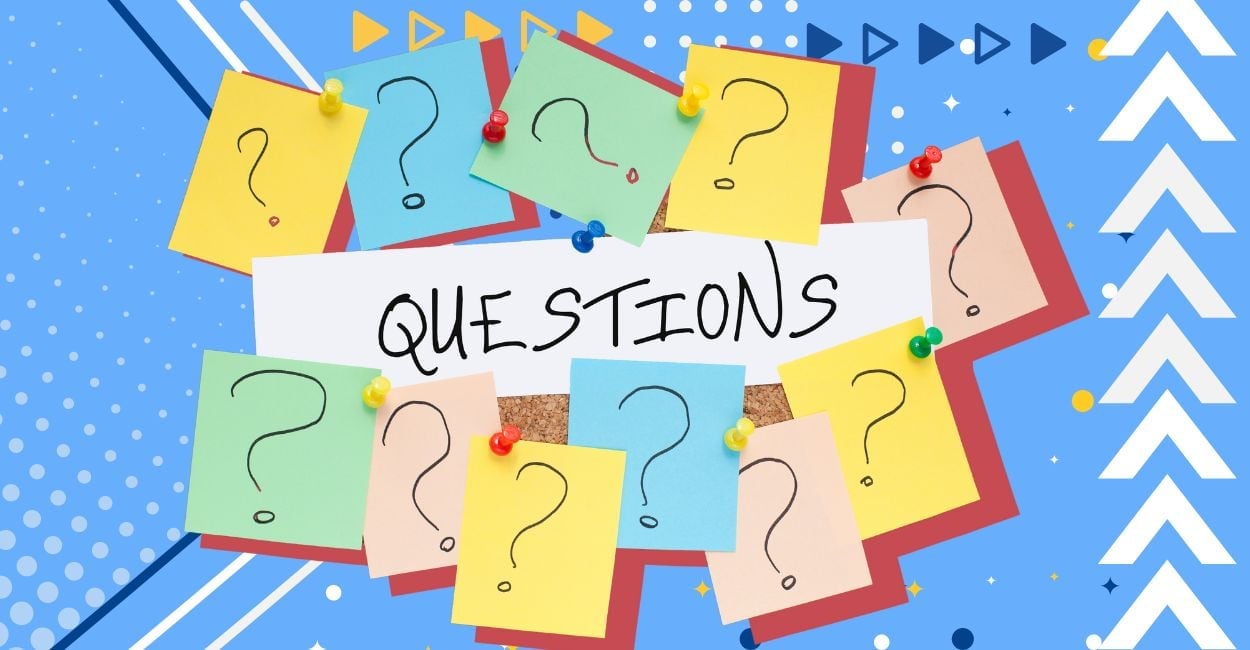 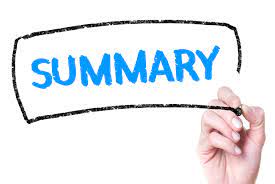 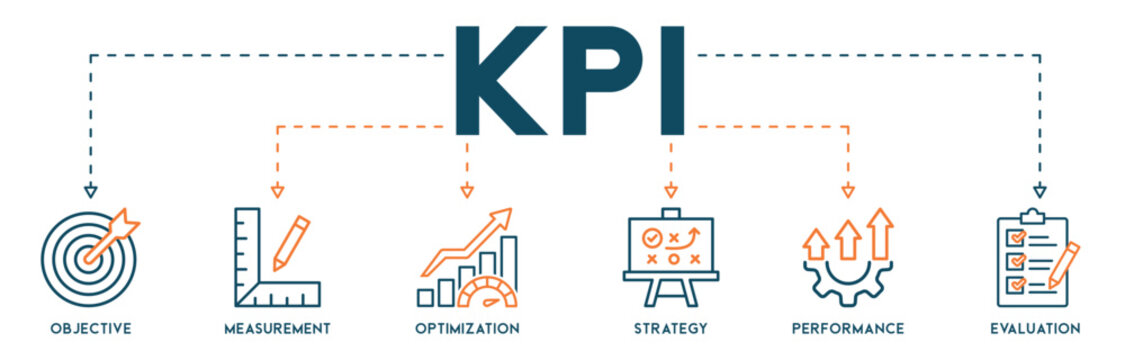